Ramadan 6th Night Du’a 
from Iqbal Aamal’
Ramadan 6th Night Du’a 
from Iqbal Aamal’
اَللَّهُمَّ أَنْتَ السَّمِيعُ الْعَلِيمُ
(Arabic text along with English Translation)
For any errors / comments please write to: duas.org@gmail.com
Kindly recite Sūrat al-Fātiḥah for Marhumeen of all those who have worked towards making this small work possible.
Ramadan 6th Night Du’a 
from Iqbal Aamal’
اَللَّهُمَّ صَلِّ عَلَى مُحَمَّدٍ وَ آلِ مُحَمَّد
O' Allāh send Your blessings on Muhammad and the family of Muhammad.
Ramadan 6th Night Du’a 
from Iqbal Aamal’
بِسْمِ اللَّهِ الرَّحْمَٰنِ الرَّحِيمِ
In the Name of Allāh, 
the All-merciful, the All-compassionate
Ramadan 6th Night Du’a 
from Iqbal Aamal’
اَللَّهُمَّ أَنْتَ السَّمِيعُ الْعَلِيمُ وَأَنْتَ الْوَاحِدُ الْكَرِيمُ
“O‟ my God! You are All-Hearing All-Knowing! And You are the Only - the Generous!
Ramadan 6th Night Du’a 
from Iqbal Aamal’
وَأَنْتَ الإِلَهُ الصَّمَدُ
You are God the Eternal, Absolute!
Ramadan 6th Night Du’a 
from Iqbal Aamal’
رَفَعْتَ السَّموَاتِ بِقُدْرَتِكَ وَدَحَوْتَ الأَرْضَ بِعِزَّتِكَ
The Heavens were raised up by Your Power! You extended the earth by Your Might
Ramadan 6th Night Du’a 
from Iqbal Aamal’
وَأَنْشَأْتَ السَّحَابَ بِوَحْدَانِيَّتِكَ
You have brought forth the clouds by Your Oneness.
Ramadan 5th Night Du’a 
from Iqbal Aamal’
وَأَجْرَيْتَ الْبِحَارَ بِسُلْطَانِكَ
You have made the seas flow by Your Authority.
Ramadan 6th Night Du’a 
from Iqbal Aamal’
يَا مَنْ سَبَّحَتْ لَهُ الْحِيتَانُ فِي الْبُحُورِ وَالسِّبَاعُ فِي الْفَلَواتِ
O‟ He who is glorified by the fish in the seas, and the beasts in the vicious animals in the deserts.
Ramadan 6th Night Du’a 
from Iqbal Aamal’
يَا مَنْ لاَ تَخْفى عَلَيْهِ خَافِيةٌ فِي السَّموَاتِ السَّبْعِ وَالأَرَضِينَ السَّبْعِ
O‟ He from whom nothing in the seven Heavens and the seven earths is hidden from
Ramadan 6th Night Du’a 
from Iqbal Aamal’
يَا مَنْ يُسَبِّحُ لَهُ السَّموَاتُ السَّبْعُ وَالأَرْضُونَ السَّبْعُ
O‟ He who whom everything in the seven Heavens and the seven earths and in between glorifies!
Ramadan 6th Night Du’a 
from Iqbal Aamal’
وَمَا فِيهِنَّ يَا مَنْ لاَ يَمُوتُ وَلاَ يَبْقَى إِلاَّ وَجْهُهُ الْجَلِيلُ الْجَبَّارُ
O‟ He who shall not perish and nothing but His Face shall remain! 
He who is the Most Majestic – the Compeller!
Ramadan 6th Night Du’a 
from Iqbal Aamal’
صَلِّ عَلى مُحَمَّدٍ وَآلهِPlease bestow Your Blessings on Muhammad and his Progeny (Peace be upon him).
Ramadan 6th Night Du’a 
from Iqbal Aamal’
واغْفِرْ لِي وَارْحَمْنِي وَاعْفُ عَنِّي إِنَّكَ أَنْتَ الْغَفُورُ الرَّحِيمُ.
Please forgive me, have mercy on me and pardon me as You are the Forgiver, the Merciful!”
Ramadan 6th Night Du’a 
from Iqbal Aamal’
Please recite  Sūrat al-FātiḥahforALL MARHUMEEN
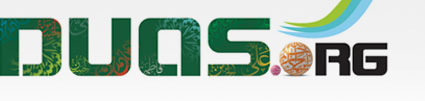 For any errors / comments please write to: duas.org@gmail.com
Kindly recite Sūrat al-Fātiḥah for Marhumeen of all those who have worked towards making this small work possible.